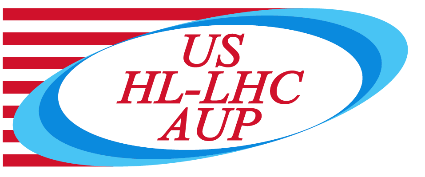 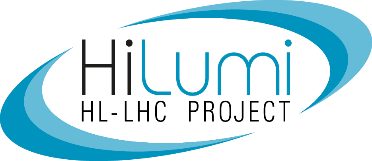 MQXFA10 Coils Acceptance ReviewQXFA131, and QXFA132
Fred Nobrega, CAM/L3
Miao Yu, Deputy L3
Marcellus Parker, Electrical
Coil Fabrication at FNAL
U.S. HL-LHC Accelerator Upgrade Project
MQXFA10 Coils Acceptance Review 
September 8, 2021
Overview
Discrepancy Reports for QXFA131 and QXFA132
Typically written against specific step in traveler which conforms to the following documents:
QXFA Series Coil Production Specification, US-HiLumi-doc-2986
MQXFA Final Design Report, US-HiLumi-doc-948
QXFA Series Coil Fabrication Electrical QC Plan,                      US-HiLumi-doc-521

No items to be addressed from the MQXFA09 Coils Acceptance Review

Appendix
Critical DR’s with subset of attachments (if applicable)
Coil data for magnet fabrication report
MQXFA10 Coils Acceptance Review  – Sept 8, 2021
2
DR Summary
Critical DR – affects form/fit/function and needs L2 review
Links to all DR’s: (VPN or FNAL services account required) 
Discrepancy Reports – QXFA131
Discrepancy Reports – QXFA132

* Critical DR
MQXFA10 Coils Acceptance Review  – Sept 8, 2021
3
QXFA131 DR’s
Critical DR – affects form/fit/function and needs L2 review
MQXFA10 Coils Acceptance Review  – Sept 8, 2021
4
QXFA131 DR’s
Critical DR – affects form/fit/function and needs L2 review
MQXFA10 Coils Acceptance Review  – Sept 8, 2021
5
DR12348QXFA131
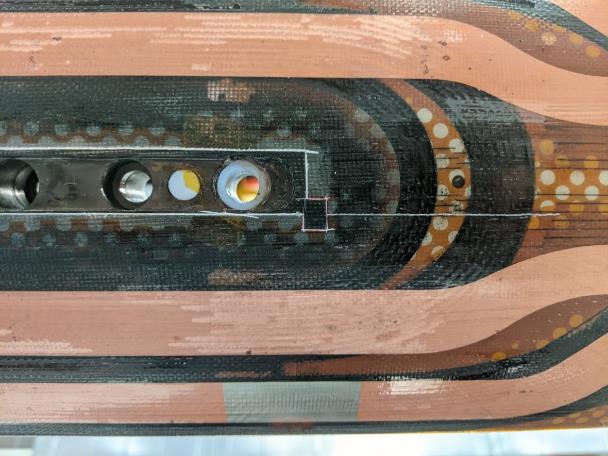 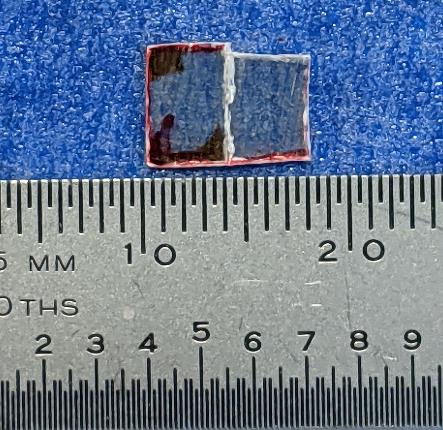 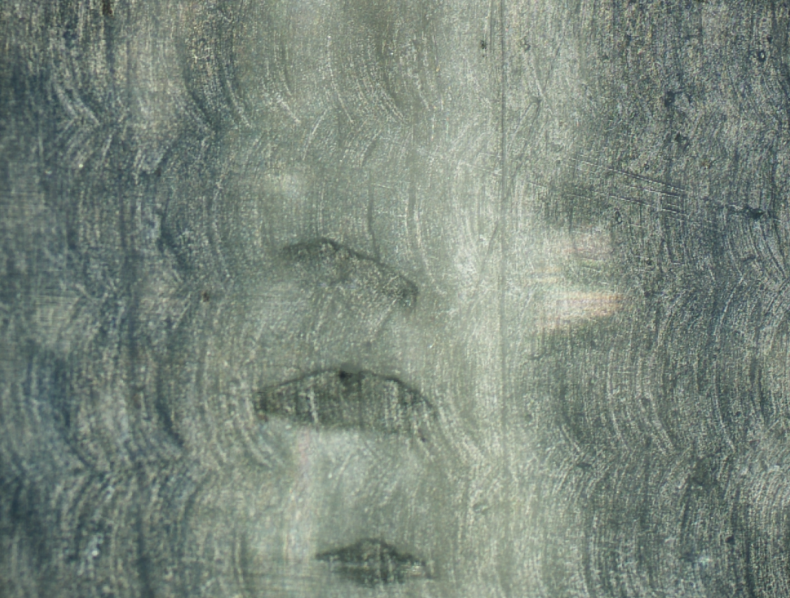 Near side
Far side
MQXFA10 Coils Acceptance Review  – Sept 8, 2021
6
QXFA132 DR’s
Critical DR – affects form/fit/function and needs L2 review
MQXFA10 Coils Acceptance Review  – Sept 8, 2021
7
DR12337, QXFA132Prep for Reaction; Midplane Shim Installation
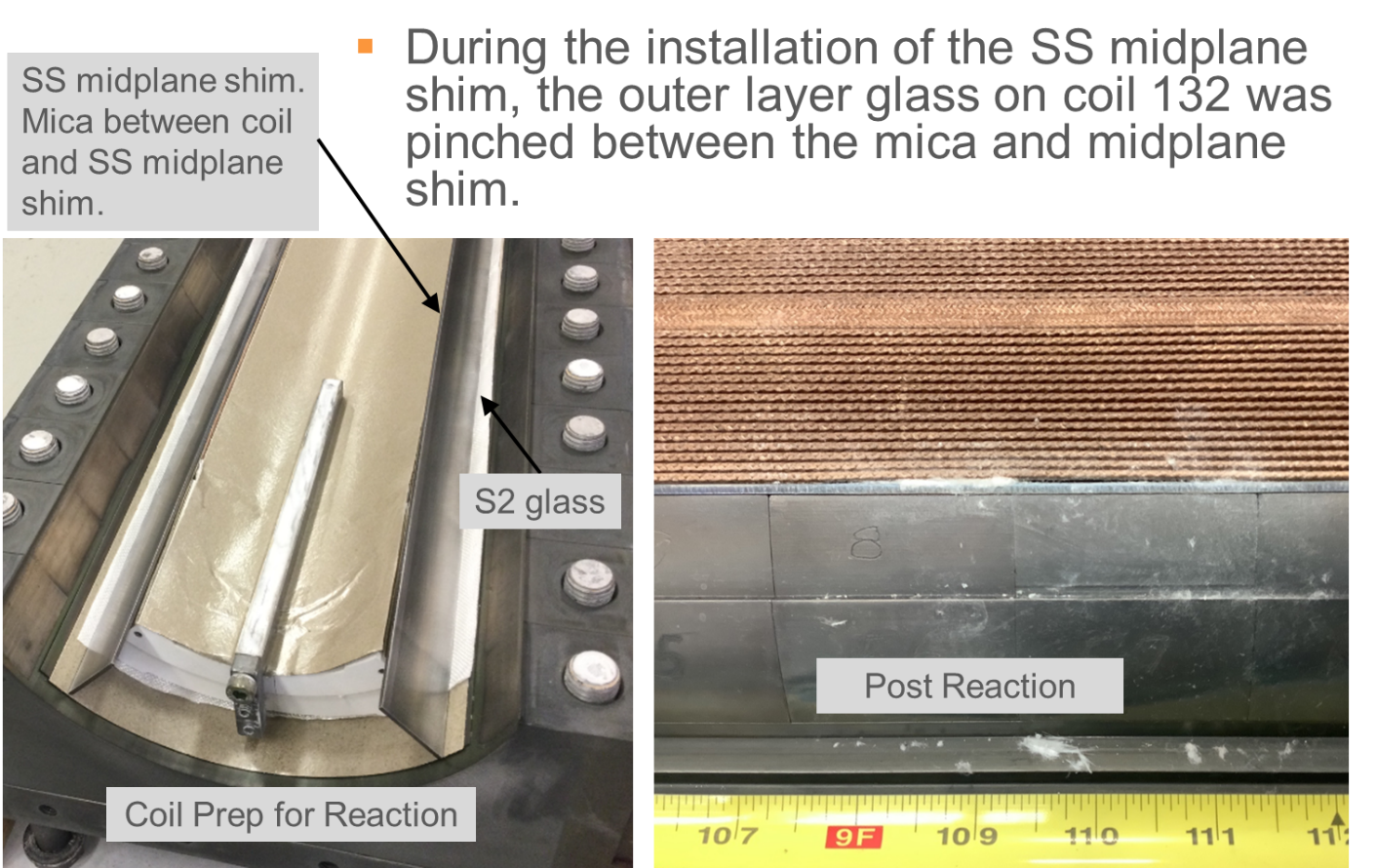 MQXFA10 Coils Acceptance Review  – Sept 8, 2021
8
QXFA132 DR’s
Critical DR – affects form/fit/function and needs L2 review
MQXFA10 Coils Acceptance Review  – Sept 8, 2021
9
MQXFA09 Coils Review Recommendations
No issues or recommendations to be address from the MQXFA09 Coils Acceptance Review
MQXFA10 Coils Acceptance Review  – Sept 8, 2021
10
Appendix
MQXFA10 Coils Acceptance Review  – Sept 8, 2021
11
Witness Samples QXFA131 & 132
QXFA132 argon inlet moved to coil LE
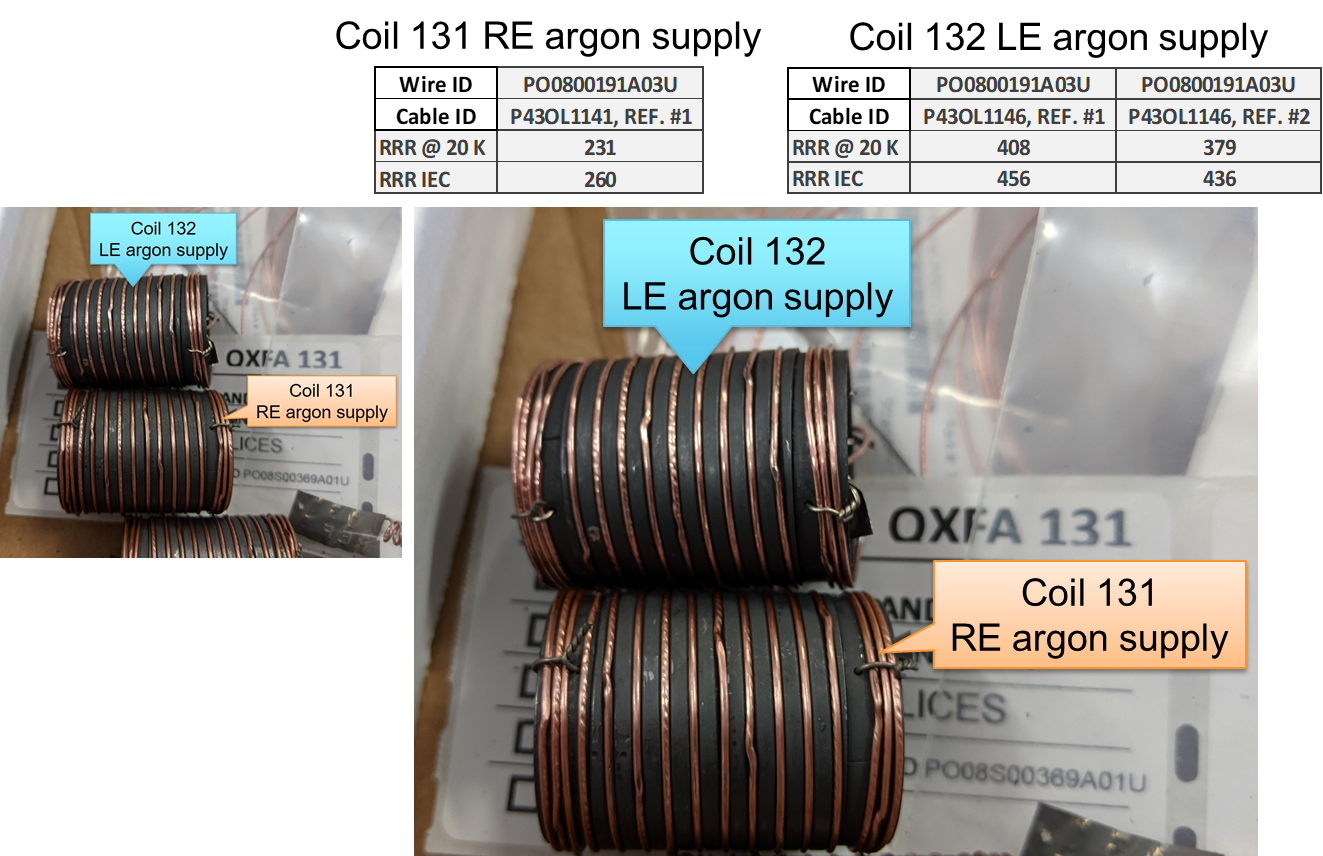 MQXFA10 Coils Acceptance Review  – Sept 8, 2021
12
QXFA131 Average Temperature & Dwell Time
MQXFA10 Coils Acceptance Review  – Sept 8, 2021
13
QXFA131 210° C Plateau
T/C #4
MQXFA10 Coils Acceptance Review  – Sept 8, 2021
14
QXFA131 395° C Plateau
MQXFA10 Coils Acceptance Review  – Sept 8, 2021
15
QXFA131 665° C Plateau
MQXFA10 Coils Acceptance Review  – Sept 8, 2021
16
QXFA132 Average Temperature & Dwell Time
MQXFA10 Coils Acceptance Review  – Sept 8, 2021
17
QXFA132 210° C Plateau
T/C #4
MQXFA10 Coils Acceptance Review  – Sept 8, 2021
18
QXFA132 395° C Plateau
T/C #4
MQXFA10 Coils Acceptance Review  – Sept 8, 2021
19
QXFA132 665° C Plateau
MQXFA10 Coils Acceptance Review  – Sept 8, 2021
20
QXFA132 665° C Plateau
MQXFA10 Coils Acceptance Review  – Sept 8, 2021
21
QXFA131 Hi-pot & Electrical Checks
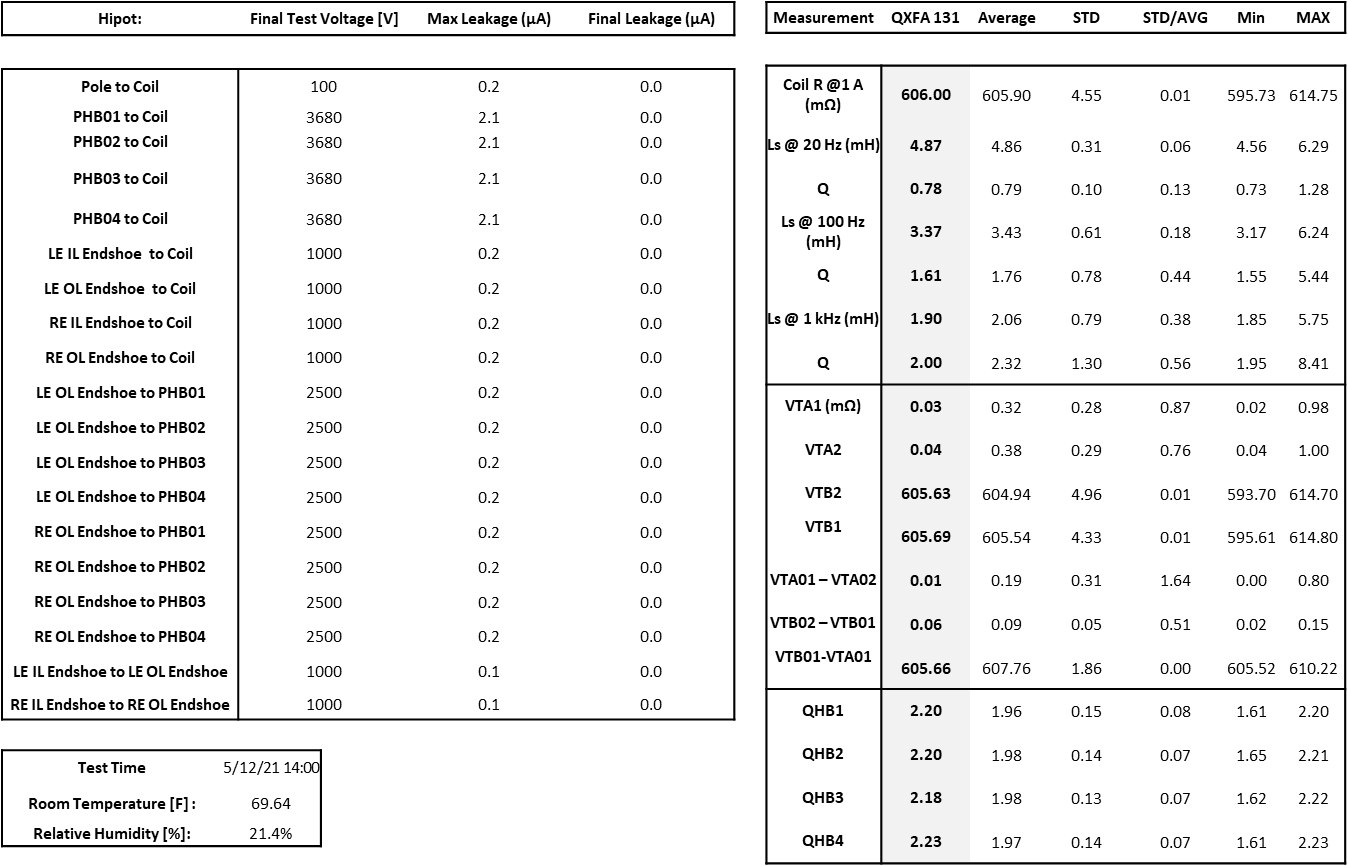  (revised 5/6/22)
MQXFA10 Coils Acceptance Review  – Sept 8, 2021
22
QXFA131 Impulse Test
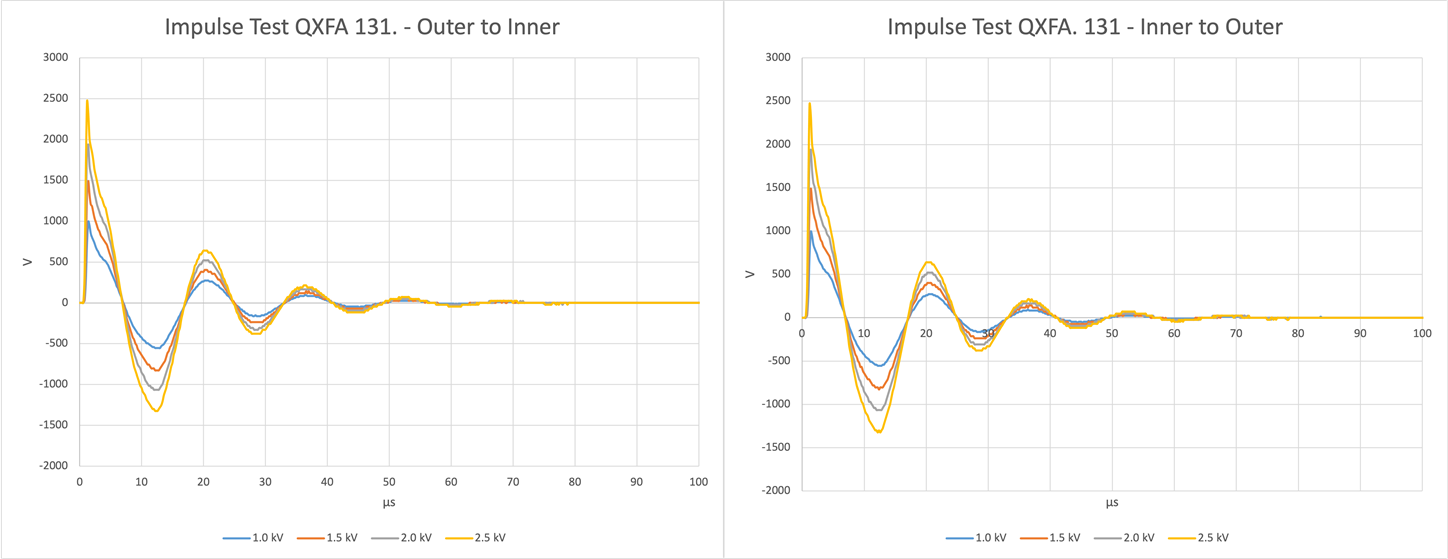 MQXFA10 Coils Acceptance Review  – Sept 8, 2021
23
QXFA132 Hi-pot & Electrical Checks (original)
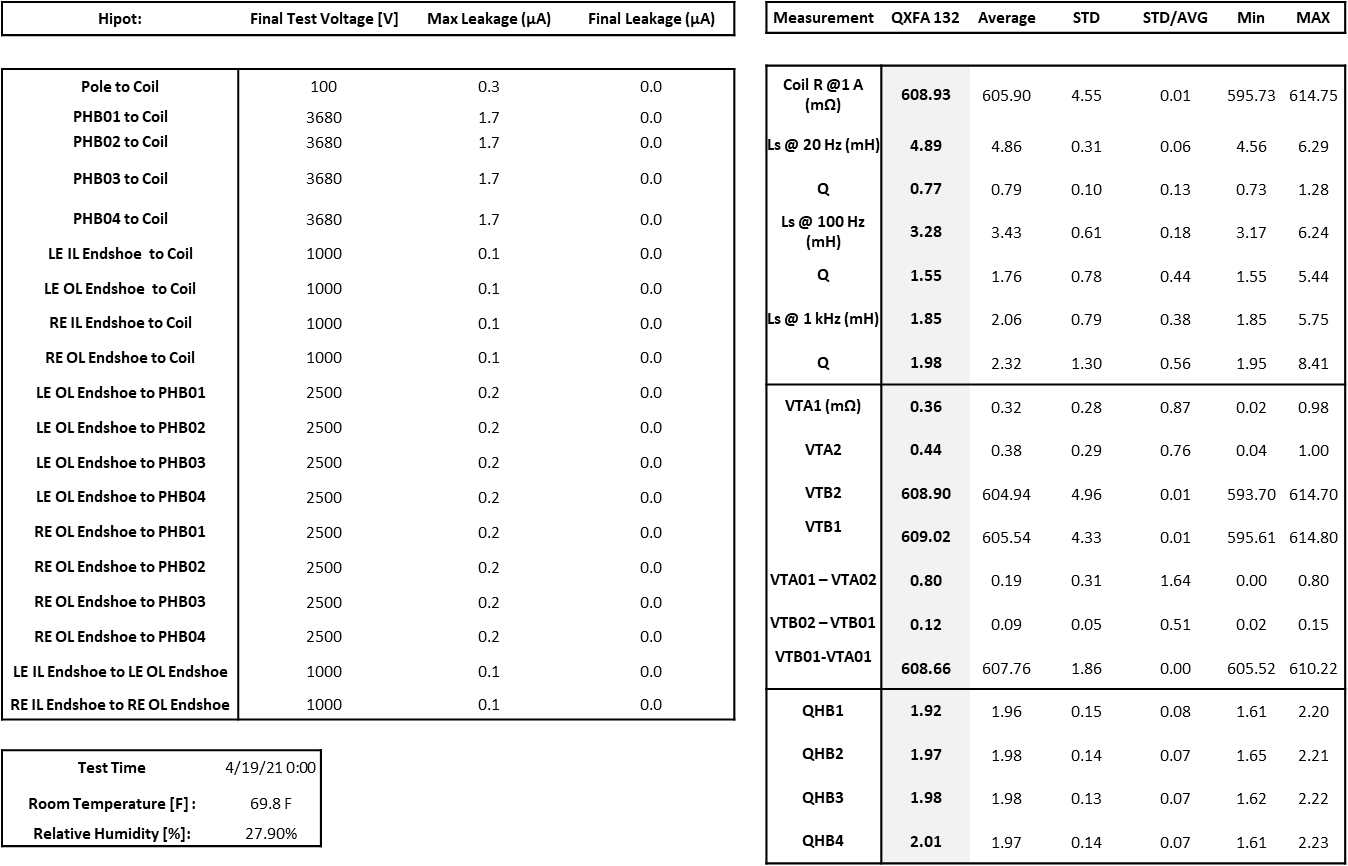 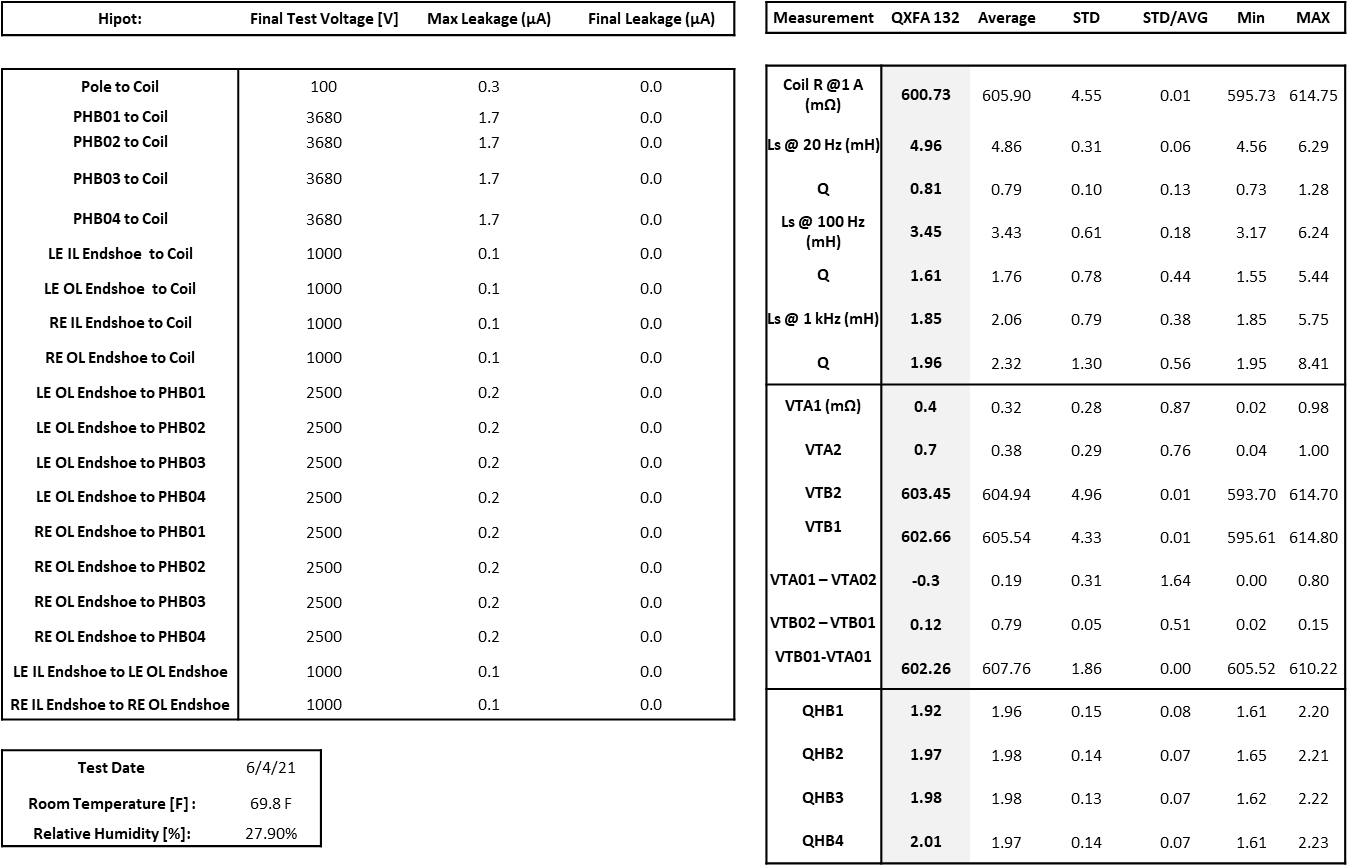  (revised 5/9/22)
MQXFA10 Coils Acceptance Review  – Sept 8, 2021
24
QXFA132 Impulse Test
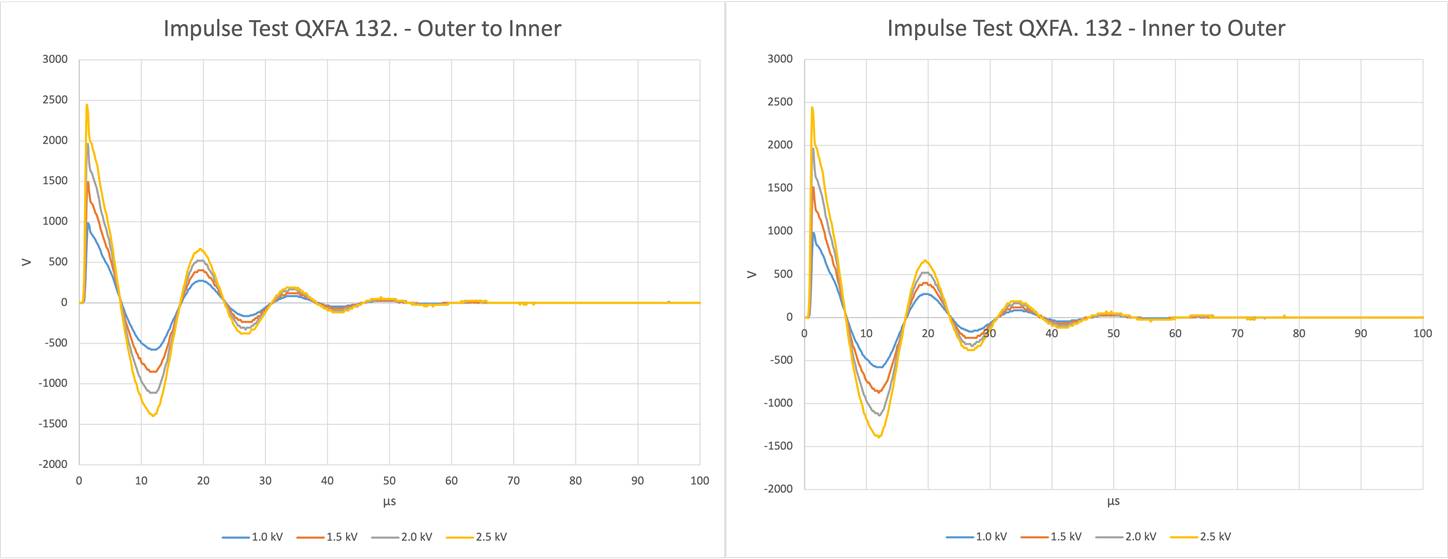 MQXFA10 Coils Acceptance Review  – Sept 8, 2021
25
Coil Dimensional Specifications
MQXFA Final Design Report, US-HiLumi-doc-948
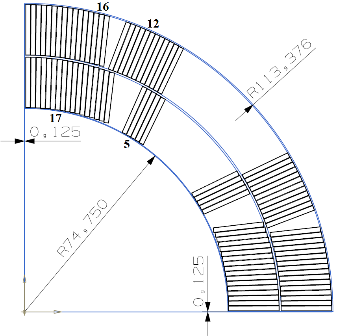 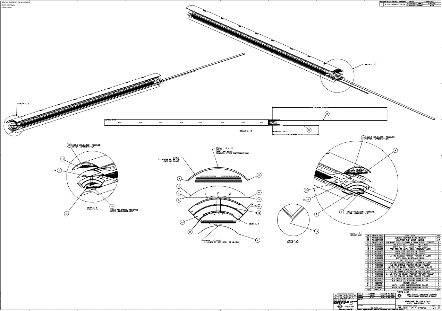 Coil tolerances per drawing F10115850.
MQXFA10 Coils Acceptance Review  – Sept 8, 2021
26
Coil Reaction & Impregnation Specifications
MQXFA Final Design Report, US-HiLumi-doc-948
MQXFA10 Coils Acceptance Review  – Sept 8, 2021
27
Coil Electrical Measurement Range
QXFA Coil Fabrication Electrical QA, US-HiLumi-doc-521
MQXFA10 Coils Acceptance Review  – Sept 8, 2021
28
Coil Length
MQXFA10 Coils Acceptance Review  – Sept 8, 2021
29
Cable Preparation
Re-spool the insulated cable to verify the total length (min. 441 m including the winding lead).
Split into two reels for L1 coil (min. 195 m) and L2 coil (min. 246 m).
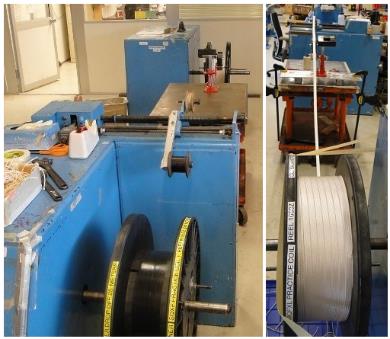 Cable respooling
Cable length in coil
MQXFA10 Coils Acceptance Review  – Sept 8, 2021
30
Wedge Length and Gap
QXFA 131 & 132
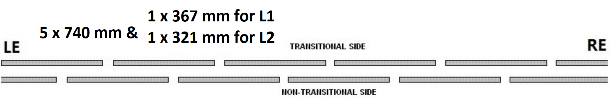 Wedge gap:   2 mm        3.75 mm               3.75 mm                 3.75 mm                3.75 mm               3.75 mm                   2 mm
MQXFA10 Coils Acceptance Review  – Sept 8, 2021
31
Pole Gap
MQXFA10 Coils Acceptance Review  – Sept 8, 2021
32
QXFA Production Coil Pole Gap
MQXFA10 Coils Acceptance Review  – Sept 8, 2021
33